EOSC-Hub Technology Area description
Data Discovery and Metadata Management
Dissemination level: Public/Confidential If confidential, please define:
Disclosing Party: (those disclosing confidential information)
Recipient Party: (to whom this information is disclosed, default: project consortium)
2. Metadata Catalogue building block
Definition of a Metadata Catalogue Service

A Metadata (MD) Catalogue Service is a mechanism for storing and accessing descriptive metadata and allows users to query for […] digital objects (DO)  based on desired attribute, […]. MD in catalogues can be queried and presented for evaluation and further processing by both humans and software. Catalogue services are required to support the discovery, binding and linkage to published […] research data. 

Taken from :
http://www.coastalwiki.org/wiki/Metadata_and_metadata_catalogues 
https://www.sciencedirect.com/topics/computer-science/catalog-metadata
2
2.a. Data Discovery and Access
Description : Possibility for end-users to search for and re-use research data 
Architecture :  
Technical integration of a transparent user interface (Data Discovery and Access Layer)
Implementation of comprehensive Metadata and Discovery service
Central data indexer based on a FAIR  MD catalogue with rich MD (+ identifiers to referenced DO)
MD Index covering entire research landscape (resources within EOSC-hub and beyond)
Simple to use search GUI with facetted filtering and optimized precision and recall (SOLR index + search engine) 
Standards : 
MD schemas and FAIR controlled vocabularies
Search APIs : Elasticsearch, CKAN-API, … + SOLR Index
For data access and re-use : PIDs + Handle services , Provenence MD and Usage and Access Licences 
Guidelines for re-searchers : Follow Search guides  ; Feedback on usability and quality/correctness of MD is very appreciated => leads to iterative improvement of discovery and MD on service and provider site !
2/14/2018
3
2.b. Metadata cataloguing and indexing
Description : Ability for data providers to publish metadata in central metadata aggregator
Architecture
Technical implementation of a low barrier method to add ‘harvesting endpoints’ and to adopt mapping according specific data provider/community standards
Implementation of Metadata Ingestion Workflow
Synchronous and incremental harvesting
Adoptable and interactive MD mapping (+validation, curation and FAIRisation) 
Automated/interactive upload+indexing in MD catalog
Standards : 
Harvesting : OAI-PMH, resourceSync, JSON-API, CWS, SparQL and other
Search and access : ElasticSearch, CKAN-API, … ; PIDs (for data + MD), handle (reslover) services
MD standards : Community specific and common MD schemas and controlled vocabularies
Interoperability Guidelines for data Providers (see e.g. for OpenAire, DataCite or EUDAT-B2FIND)
2/14/2018
4
2.c. Annotation service
Description : Possibility for end-users to annotate data sets with ‘concepts’, e.g. comments or sematic tags (keywords from ontologies), to structure their data
Architecture : 
Technical integration of annotation service and ‘semantic search’
Implementation of  a 
Searchable and linkable database of annotations and ontologies
GUI allowing to create, search and manage annotations on research data
Standards : JSON-LD, W3C Web Annotation data model
Guidelines : Policies and manual for re-searchers, how to annotate
2/14/2018
5
Services offering the macro features
MD catalogues and indexer for cross-domain research data
Google data search : crawls mainly schema.org , but no (meta)data curation and validation and don’t care on open data access (‘dark data’, not really FAIR)
DataCite : actually just an agency for registering DOIs, but (by chance and success) as well a metadata aggregator with search portal, DataCite4.1. MD schema is a quasi standard (e.g. OpenAire and B2FIND )
EUDAT-B2FIND : Interdisciplinary Metadata and Discovery Service for research data, 
in EOSC-hub common service portfolio (WP6)
integrated with B2SHARE data repository and other EOSC storage services (EGI-datahub, B2SAFE)
harvests MD directly from community repositories
full MD ingestion workflow + additional services (e.g. OpenAire deduplication (in progress) , B2HANDLE lib)  + customised MD mapping, curation and validation and FAIRisation
OpenAire : focussed on scholary open data and providing services like deduplication services, more discovery of other open repositories/catalogues – not focussed on search for DOs
Do you know/use others ? What do you recommend to a re-searcher who wants to find open research data on a cross-domain level in a FAIR manner ?
Annotating services
EUDAT-B2NOTE : integrated in B2SHARE, + B2FIND is work in progress within EOSC-OpenAire cooperation
Many other services and tools for annatating and ‘semantic discovery’
6
Metadata Catalog building block
Human
Maschine
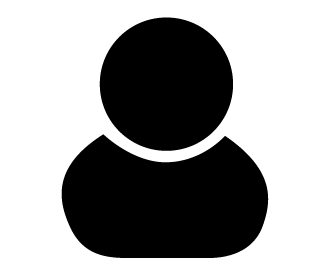 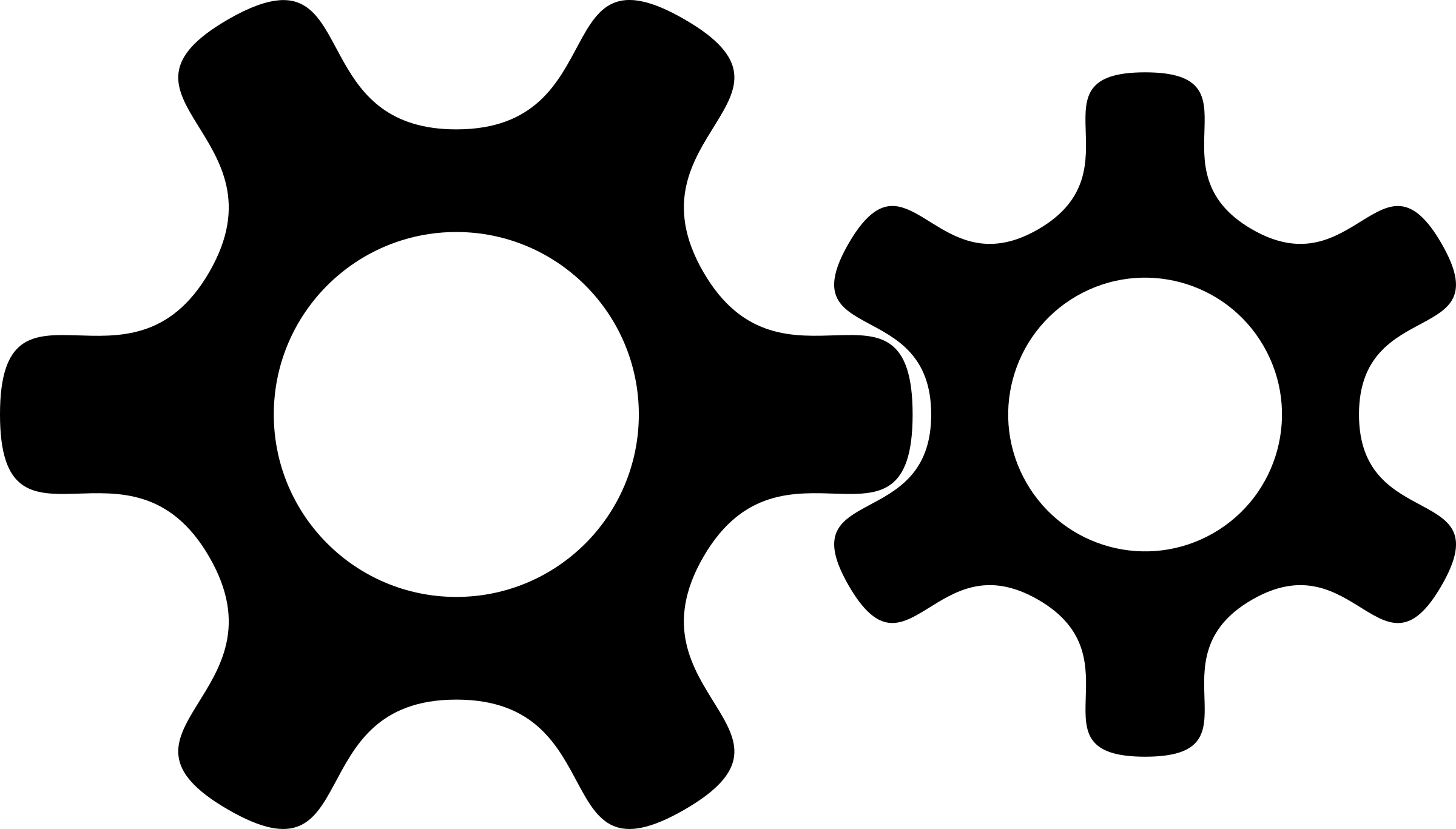 Data Discovery & Access
Metadata Annotating
External MD aggregator and Indexer
API
OAI-PMH
JSON-LD
Metadata Descriptions
Metadata Dissemination
Meta Data
Catalog
Community MD catalogues
SOLR Index
Search GUI
MD PID
Metadata Ingestion
Metadata PID Generation
Controlled  Vocabs
MD Schema
Metadata Validation and Curation
Data Repositories
7
Macro-features of area Data  in the EOSC Architecture
Maschine and Processing Workflow
Human
Human
Macro feature
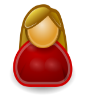 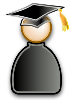 End User /
Re-Searcher
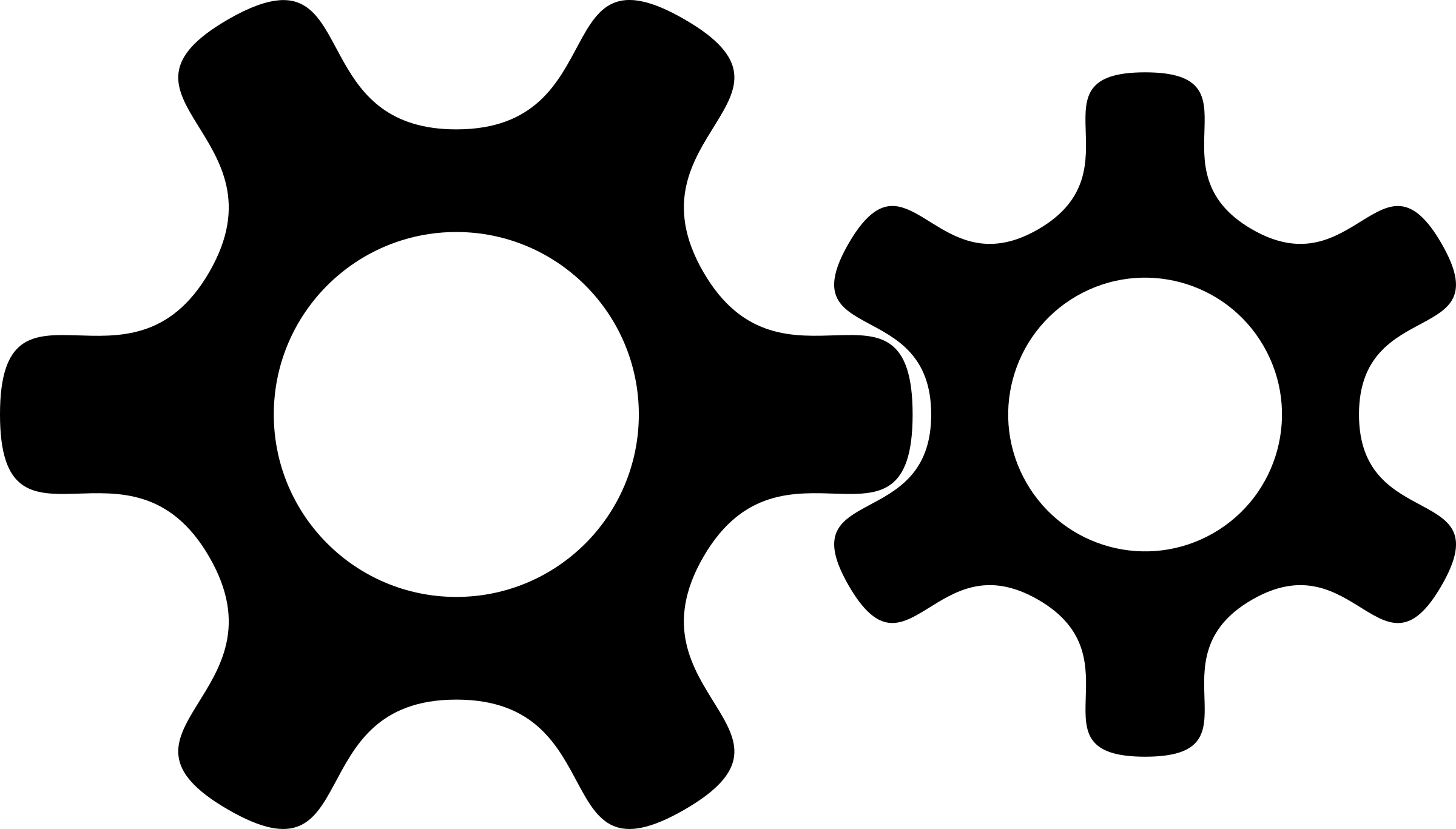 User Interface / Ingestion Workflow
1.a. Data Publishing
2.a. Data Discovery and Access
MD PID
Data Portal
Discovery Portal
3.MD Dissemination, Curation and Validation
FAIRisation
Enrich MD
Linkage
Depuplication
Brockering
Checks, …
User Request
Metadata Catalog
Open Data Repository
010101
(Meta)Data Transfer
010101
2.b.MD Cataloging
1.b.Data Preservation
PID
010101
DOI
Linkage
Metadata Ingestion
Data Ingestion
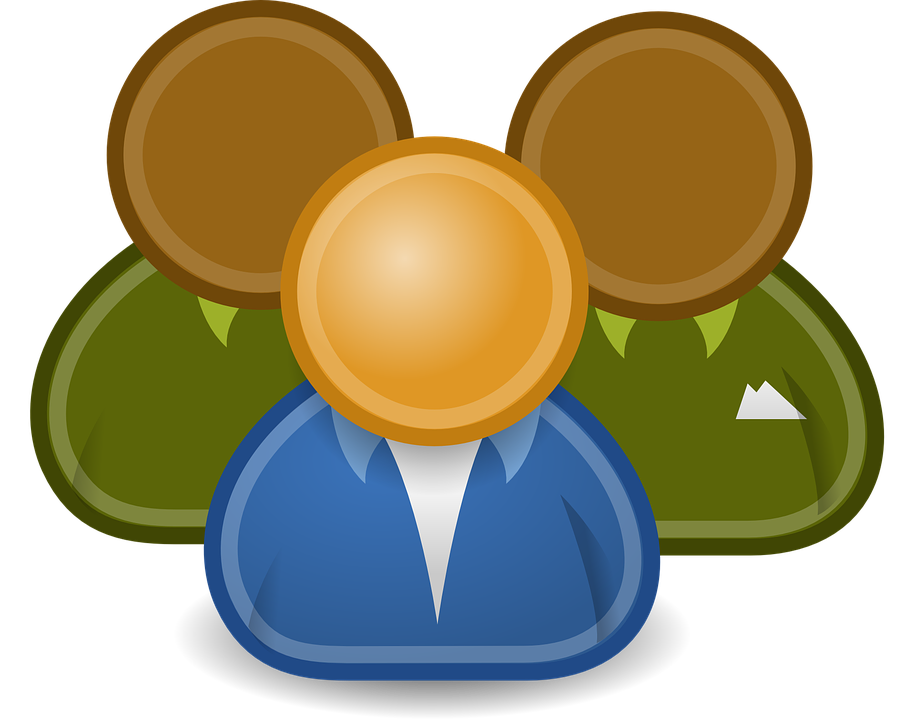 Data Provider /
Research IS /
Communities
Domain Specific
MD Catalogue
Community/Research IS
Data Repositories
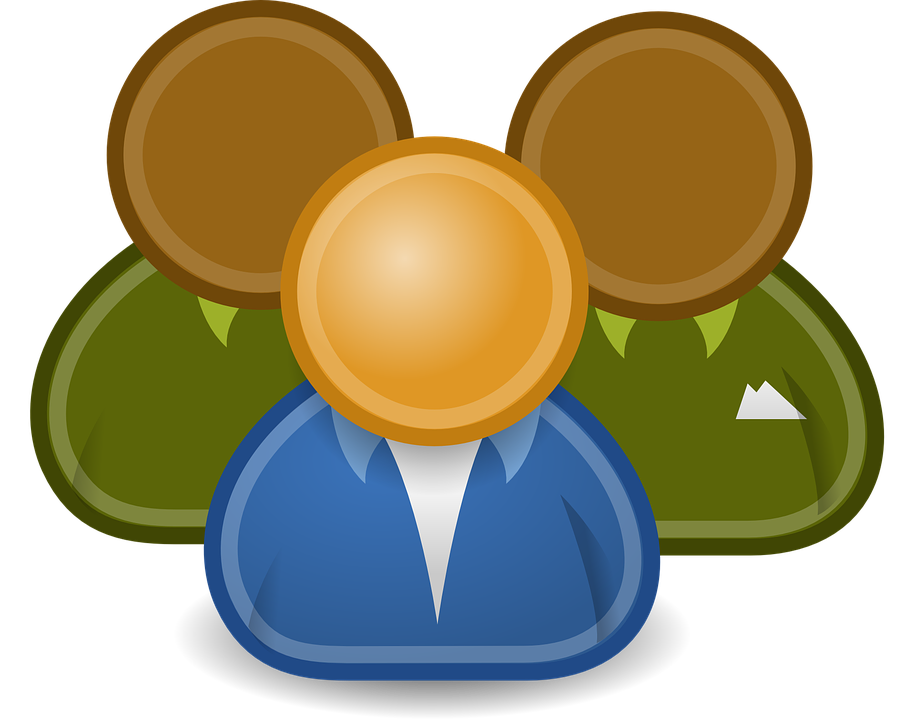 2/14/2018
8
Macro-features of area Data  in the EOSC Architecture
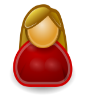 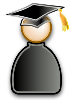 End User /
Re-Searcher
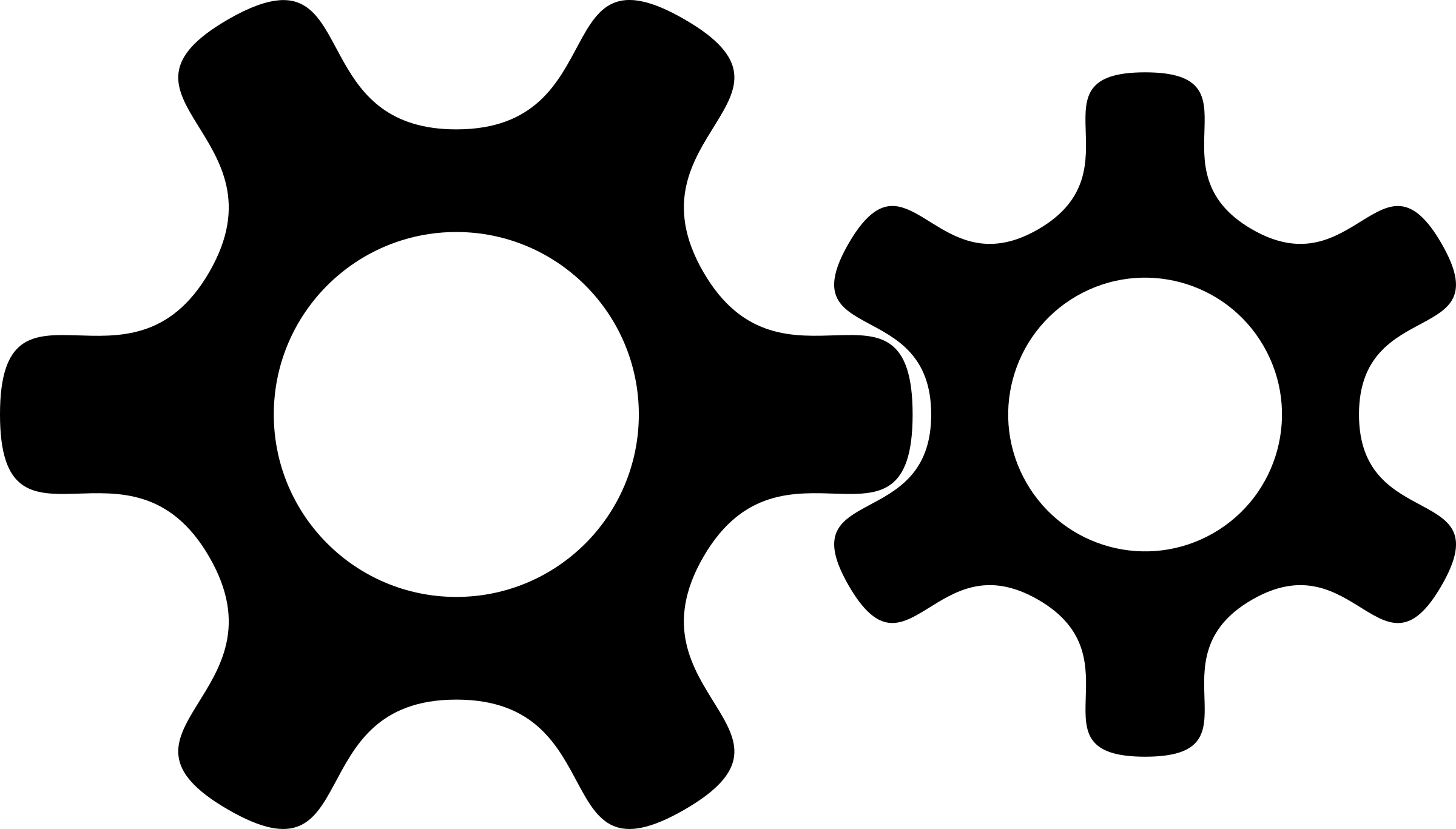 Macro feature
User Interface / Ingestion Workflow
1.a. Data Publishing
2.a. Data Discovery and Access
Data Portal
Discovery Portal
Metadata Catalog
Open Data Repository
Technical Implementation
010101
010101
2.b.MD Cataloging
1.b.Data Preservation
010101
Metadata Ingestion
Data Ingestion
Macro feature
Data Provider /
Communities
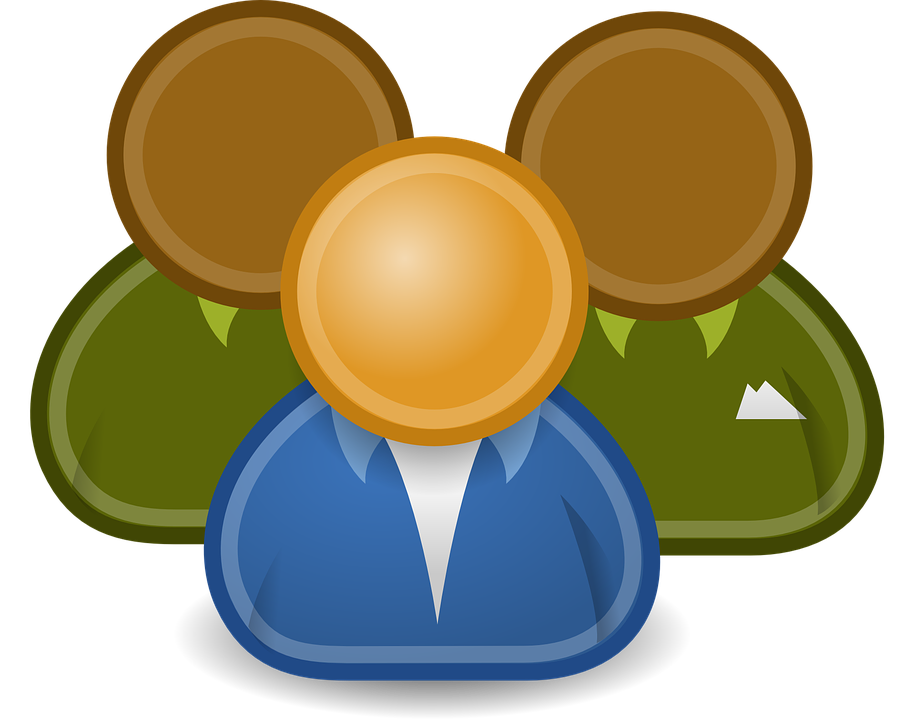 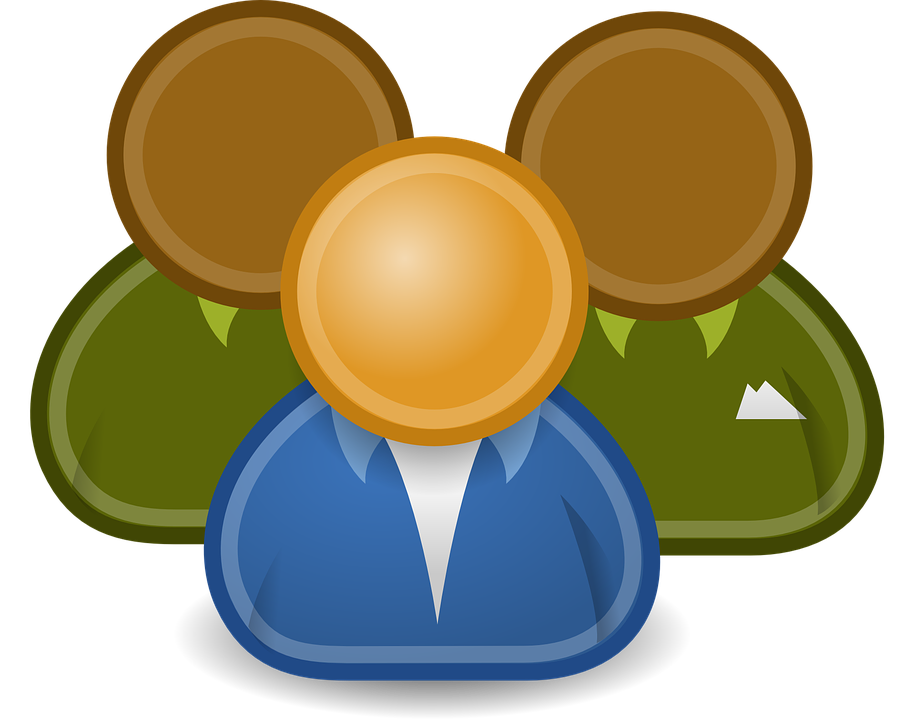 Community Metadata Catalogues
Community Repositories
2/14/2018
9
Metadata Descriptions
Many communities defined their own community-specific metadata schema’s
There are some initiatives to define or at least harmonise minimum metadata which is required for publishing or harvesting
DataCite (https://schema.datacite.org/)
OpenAIRE guidelines for Data Archives (https://guidelines.openaire.eu/en/latest/data/index.html)
EUDAT-B2FIND (http://b2find.eudat.eu/guidelines/index.html)
EOSC pilot ‘Interoperability’ defined EDMI (https://eosc-edmi.github.io/)
Schema.org (
The best practices and guidelines on minimum metadata for harvesting and discoverability should be defined in accordance with the Open Data Repository macro feature and Open data and FAIR initiatives (e.g. with OpenAire, RDA, GO-FAIR ‘Discovery IN’ etc.)
10
[Speaker Notes: Taken/moved ? From Mark and references in last bullit changed … !!!]
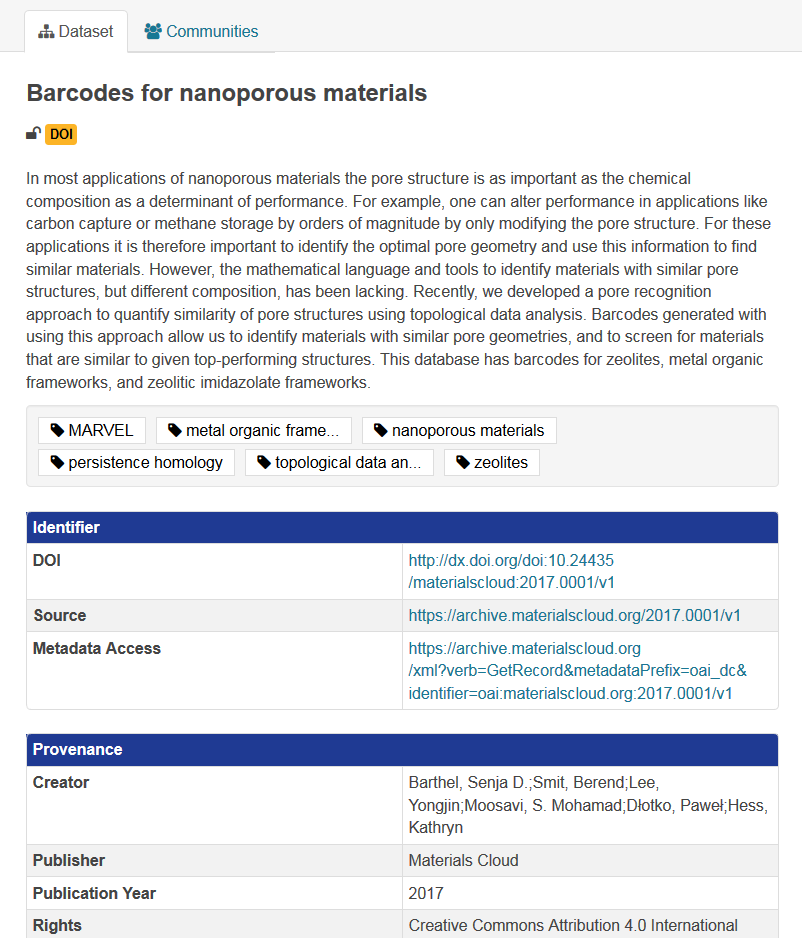 Metadata Example
11
[Speaker Notes: HEW : will add a slide ‘MetaData Curation …’ focussing on the aspects w.r.t. Metadata-management (Structure and granularity of MD, iterative improvement of quality of metadata during uptake process, …, sustainability of MD (and their catalogues), …]
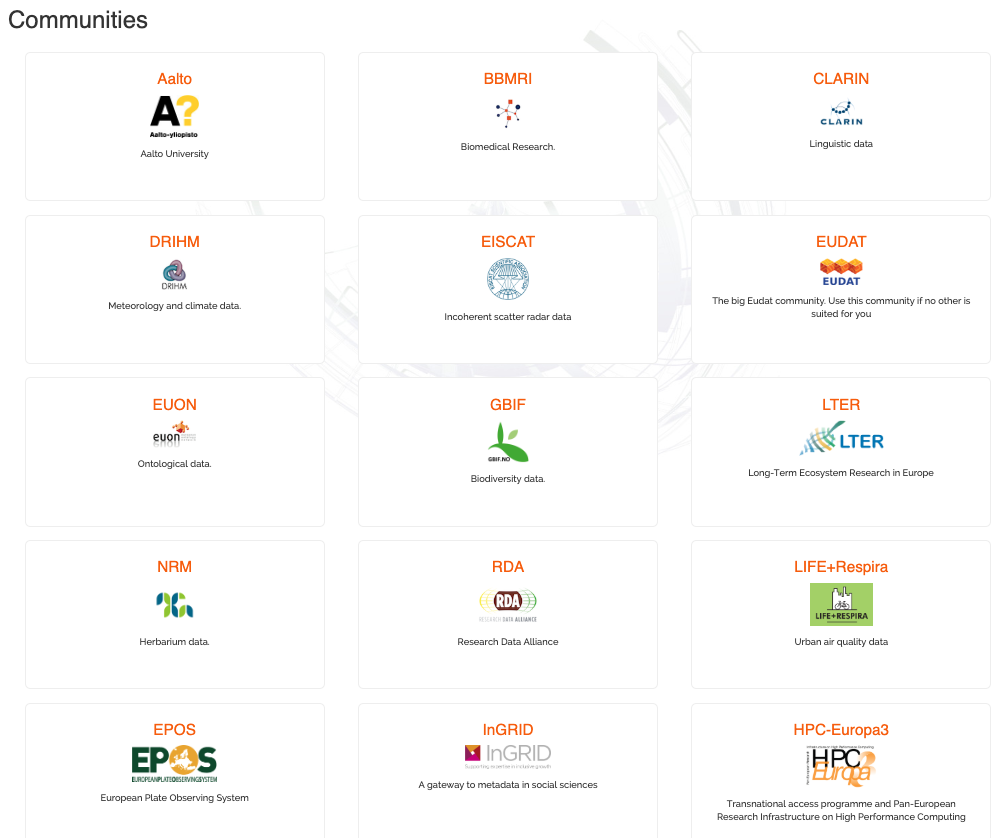 Example : Communities joining  EUDAT-B2FIND  :
20 Indexed in productive B2FIND with N records
~20 In the pipe (implementation of MD uptake and adoption of the mapping in progress)
~20 communities interested, but not yet added
12
[Speaker Notes: Taken from Mark ?]
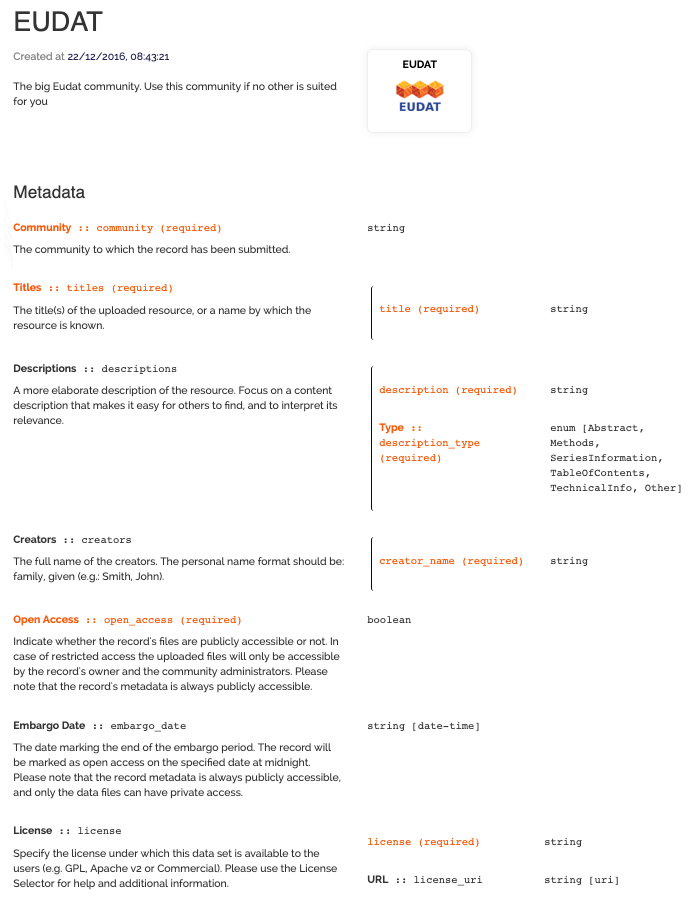 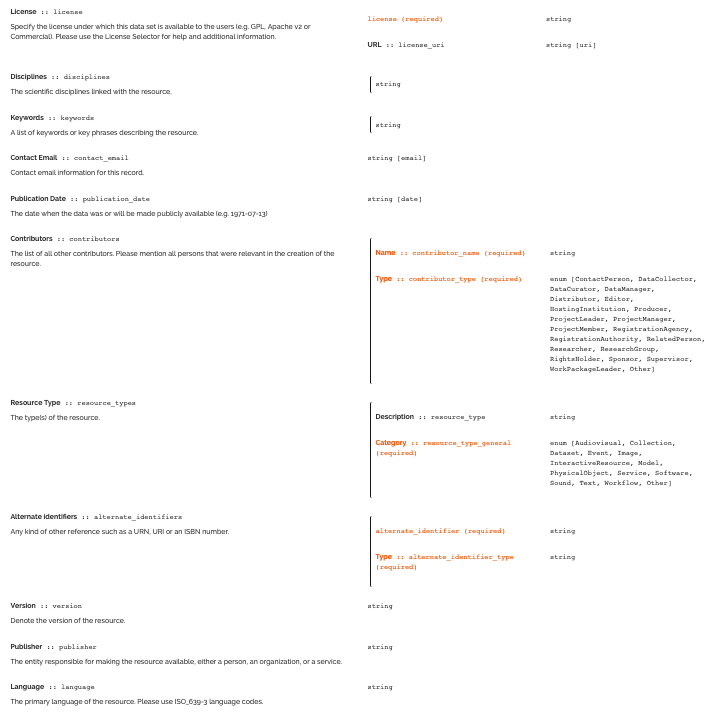 13
[Speaker Notes: Copied this slide from Mark, and could explain how MD schemas between B2SHARE and B2FIND are synchronized]
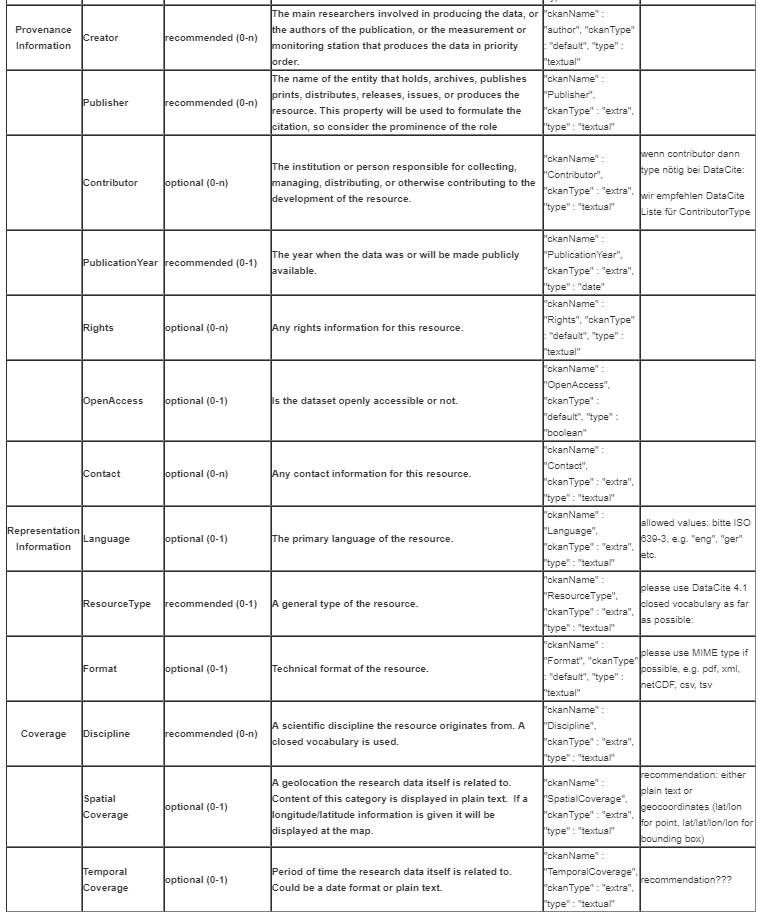 Generic cross-domain MD schema, e.g B2FIND based on DataCite4.1  
https://cryptpad.fr/pad/#/1/edit/96rZFwOslkhalSt1t8312Q/04m-+XxHLO-iL5TZQsznCGIG/
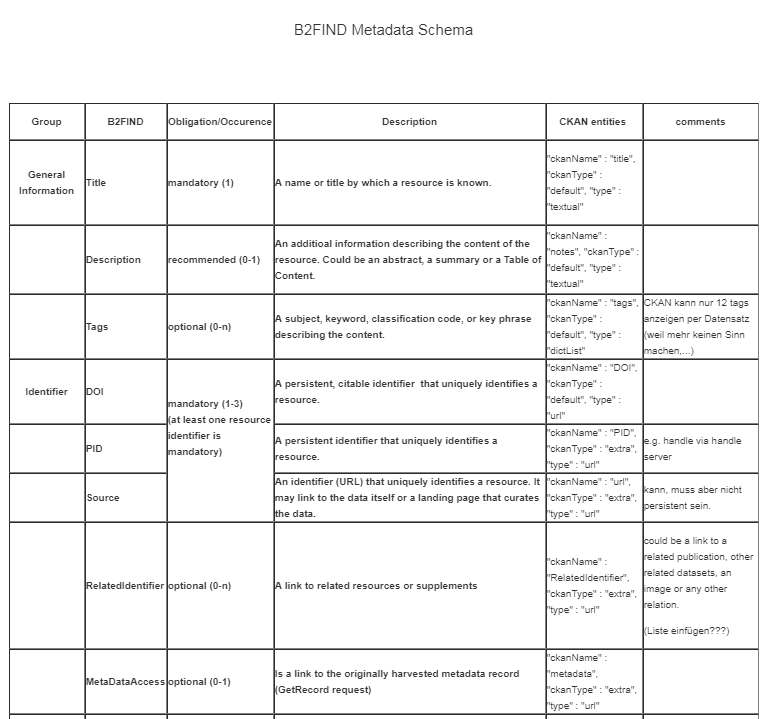 14
[Speaker Notes: Copied this slide from Mark, and could explain how MD schemas between B2SHARE and B2FIND are synchronized]
Controlled Vocabularies
Vocabularies are often very community and domain-specific
Controlled vocabularies should be used
Clear and transparent specification of vocabularies, e.g.
which vocabulary is being used for which property/facet
Optimally references by a PID or better a citable DOI is assigned to (standardized) vocabularies 
Examples for generic, cross-domain vocabularies
EUDAT-B2FIND’s research disciplines https://cryptpad.fr/pad/#/1/edit/KDecbjauKCtZclOmZAbbWg/L4aEiGrzJlSbRSXrFutOb0Cd/ 
ISO 369 codes for Languages 
Examples for a community specific vocabulary
http://vocabs.lter-europe.net
15
[Speaker Notes: Taken from Mark  adopt more B2FIND/OpenAire (Paolo?) specific]
Metadata Harvesting
To enlarge the discoverable and findability of scientific artificers, scientific repositories should enable the harvesting of metadata. 
Standardized Methods
OAI-PMH (https://www.openarchives.org/pmh/)
ResourceSync (http://www.openarchives.org/rs/toc)
Technology and/or protocol specific
JSON-API (https://json-ld.org/)
Community-specific
OGC/CSW (https://www.opengeospatial.org/standards/cat)
And others (SparQL, schema.org, …)
16
[Speaker Notes: To be moved from Mark ?!]
Metadata Curation
Metadata curation involves the annotation, publication and presentation of the data such that the (added) value of the data is maintained over time, and the data remains available for reuse and preservation.
MetaData curation includes "all the processes needed for principled and controlled metadata creation, maintenance, and management, together with the capacity to add value to data”
Care on granularity and structure of provided (meta)data
The level of curation can differ from repository to repository and from community to community
The level of curation should be made clear to the users of a data repository    metadata catalogue
Defining the level of curation is commonly part of a improving metadata quality during iterative metadata ingestion/mapping process
Minimum requirements can be set (e.g. B2FIND’s low barrier approach requires only two metadata fields (title and identifier), a known metadata format and a harvest endpoint )
17
[Speaker Notes: HEW : will add a slide ‘MetaData Curation …’ focussing on the aspects w.r.t. Metadata-management (Structure and granularity of MD, iterative improvement of quality of metadata during uptake process, …, sustainability of MD (and their catalogues), …]
FAIR Data Management of Open Data
Input
Results
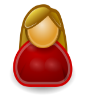 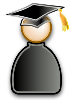 Results
Processing
Platforms
Interchange  data
Common D & A 
Interoperability Layer
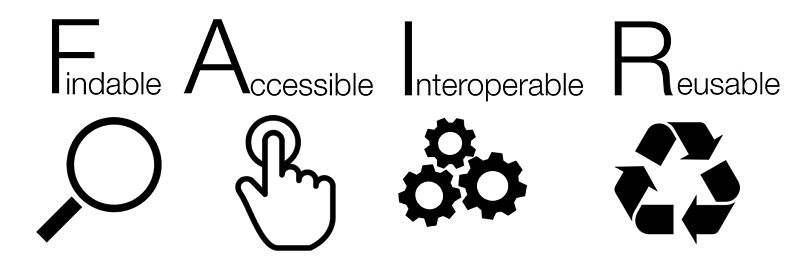 3
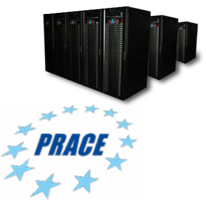 01AB
2
Access data
4
Reuse data
1
Find data
Data 
Layer
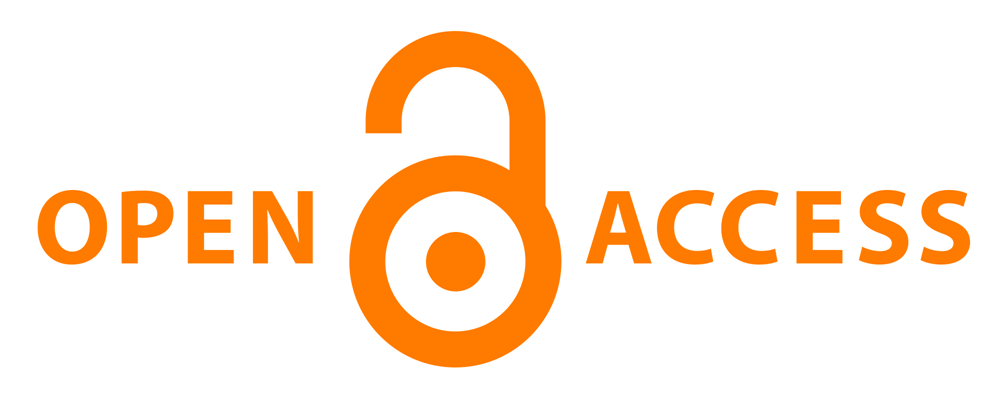 1010
010101010101010
010101010101010
010101010101010
010101010101010
010101010101010
010101010101010
ABBA
2/14/2018
18
Challenges and Future activities
Granularity of data and scalability w.r.t. # of indexed records and ‘level of indexing’ is crucial
Adopting, enhancing and automasation of MD mapping and validation 
Enhance coverage to comprehensive catalogue over entire research landscape
Add sub and helper services to enable automated workflows in EOSC-hub
Example : If DOs are ingested in EOSC-hub repos automatically basic metadata are extracted/geenrated, data collections will built and indexed in the MD catalogue 
Generalize and foster guidelines and best practice recommendations
Single-sign on UI (EOSC portal) for users to submit (combined) discovery, access [ and processing ] requests
I.e. Complex user request (for data, storage and  computing resources, and processing …) is translated to technical workflow steps, which are triggered and excecuted step by step up to providng results to the user)
Foster and enhance result-oriented cooperation with other open data and FAIR initiatives
Do you miss macro-features interesting in this context, but not mentioned yet ???
2/14/2018
19
Heinrich Widmann
widmann@dkrz.de
FAIR Discovery and Re-use of Open Data– the user view
Input
Results
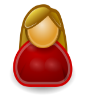 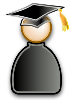 Results
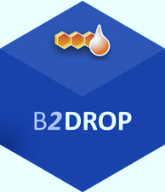 Processing
Platforms
Interchange  data
Common D & A 
Interoperability Layer
3
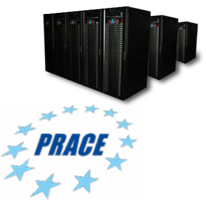 01AB
2
4
Access data
Reuse data
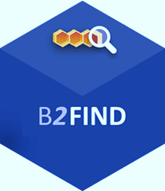 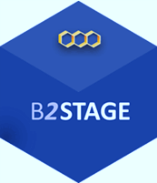 1
Find data
Data 
Layer
1010
010101010101010
010101010101010
010101010101010
010101010101010
010101010101010
010101010101010
ABBA
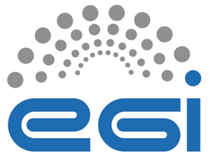 2/14/2018
21
Data Discovery and Access – the architecture
Used standards, protocols and API :
CKAN-API
SOLR Index
OAI-PMH
Guidelines for data providers
B2find…/guidelines 
Compatible with OpenAire
Services offering the feature
EUDAT-B2FIND
EUDAT-B2SHARE
….
2/14/2018
22
Macro-features already identified
Data publishing and open data (Mark)
Data Discovery and Metadata Management  (Heinrich)
Data Discovery and Access
MD cataloguing/indexing
!+ Annotation service (Yann)
OpenAire services + ??? … ( Paolo)
From Paolo’s list …
2/14/2018
23
[Speaker Notes: @Paolo : If we know what you will present in the OpenAire session, Mark and I can refer to your session !?]
Macro-features 1
One-two slide for each macro-feature describing: 
a) description + architecture
b) standard, protocols and api
c) interoperability guidelines
d) samples of services offering the feature
both internal to EOSC-Hub and eventually outside the project to prove that the proposed APIs/protocols are widely used also outside EOSC-hub
2/14/2018
24
FAIR Data Management of Open Data 
– the user view
Input
Results
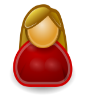 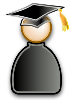 Results
Processing
Platforms
Interchange  data
Common D & A 
Interoperability Layer
3
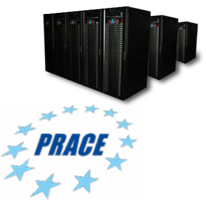 01AB
2
Access data
4
Reuse data
1
Find data
Data 
Layer
1010
010101010101010
010101010101010
010101010101010
010101010101010
010101010101010
010101010101010
ABBA
2/14/2018
25
Metadata Catalogue for
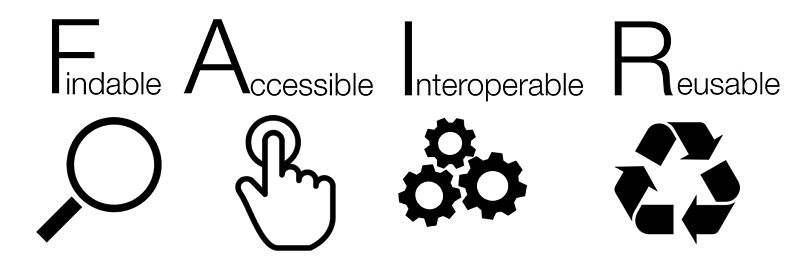 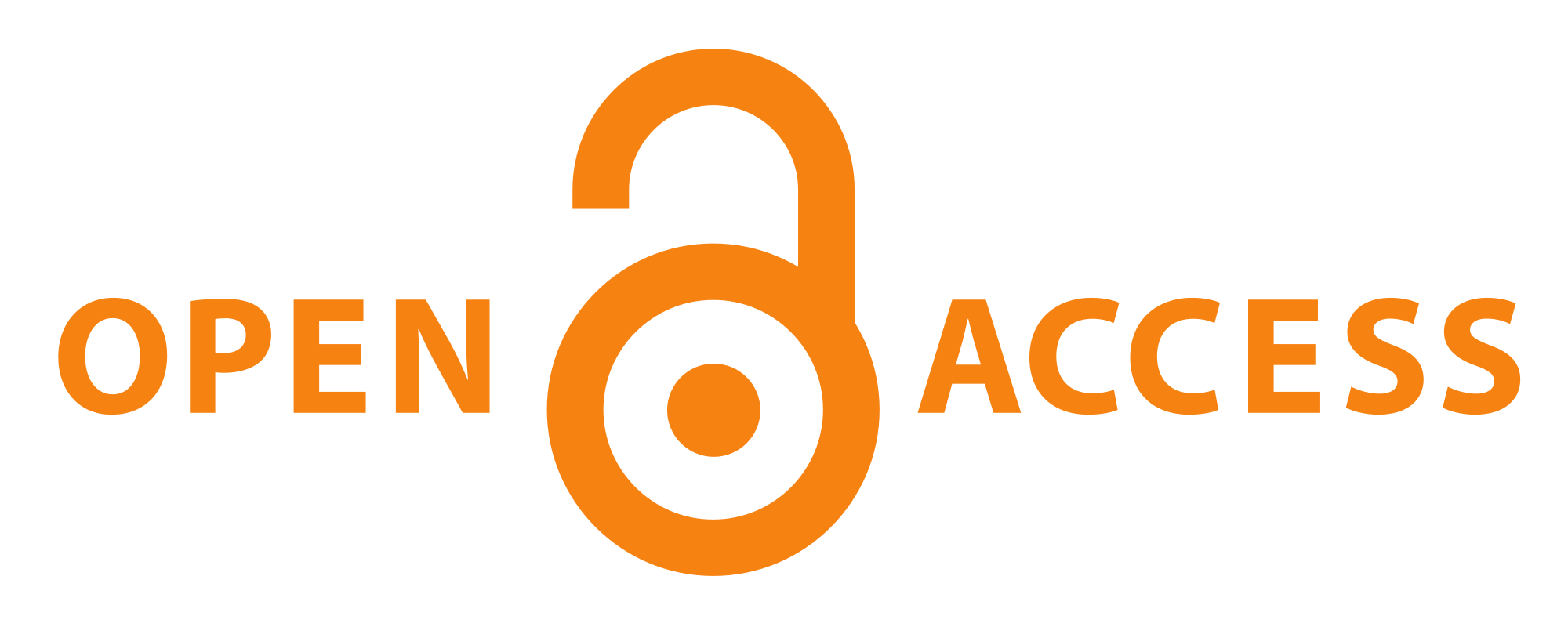 26
2/14/2018
27